CHÀO MỪNG TẤT CẢ CÁC EM ĐẾN VỚI TIẾT HỌC HÔM NAY!
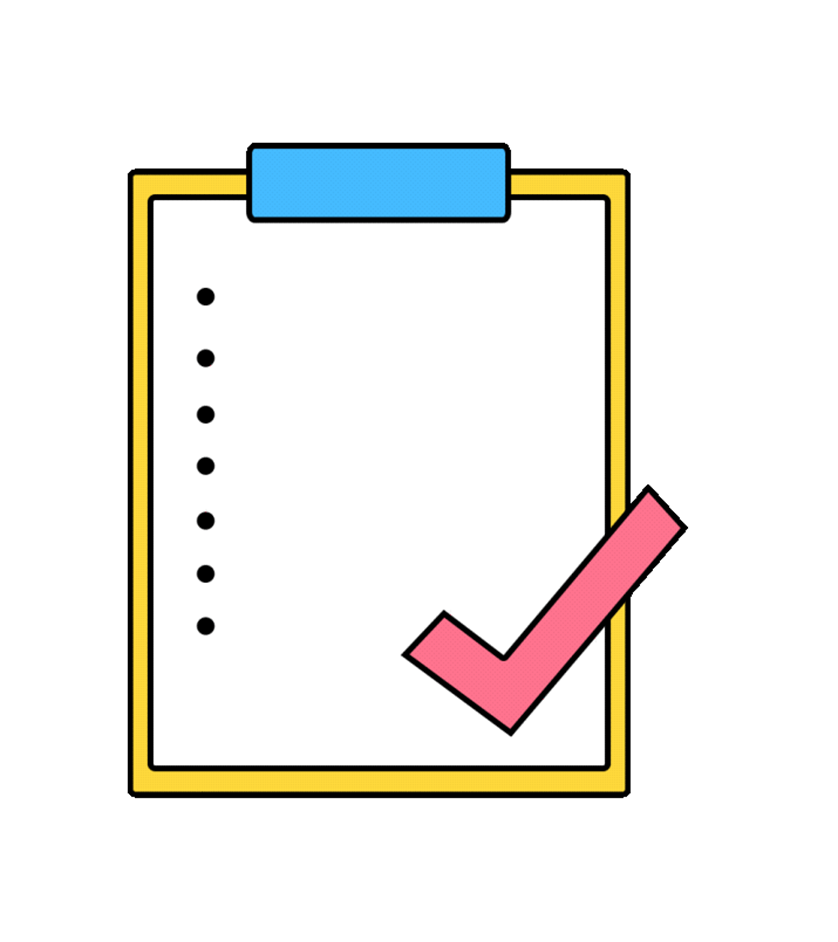 KHỞI ĐỘNG
Cách chơi:
- Chia lớp thành 4 đội (1 đội gồm: 1 Đội trưởng (ĐT), 1 Đội phó (ĐP) và các thành viên còn lại).
- Nhiệm vụ chung:
+ ĐT: Viết 2 đơn thức.
+ ĐP: Viết 2 đơn thức có phần biến giống ĐT.
+ Các thành viên: Thực hiện phép cộng và phép trừ từ đơn thức của ĐT và ĐP.
Trò chơi
 “Thi viết nhanh”
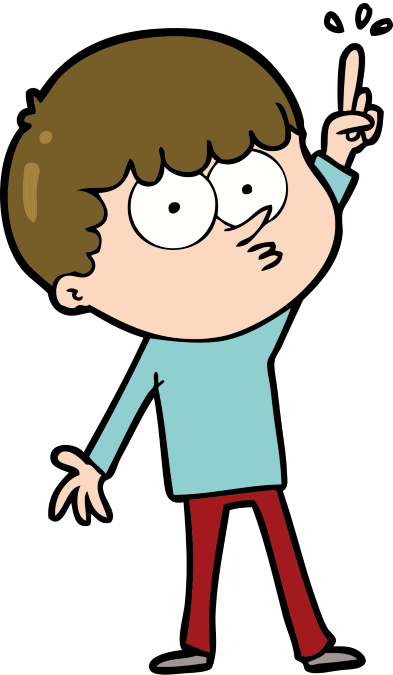 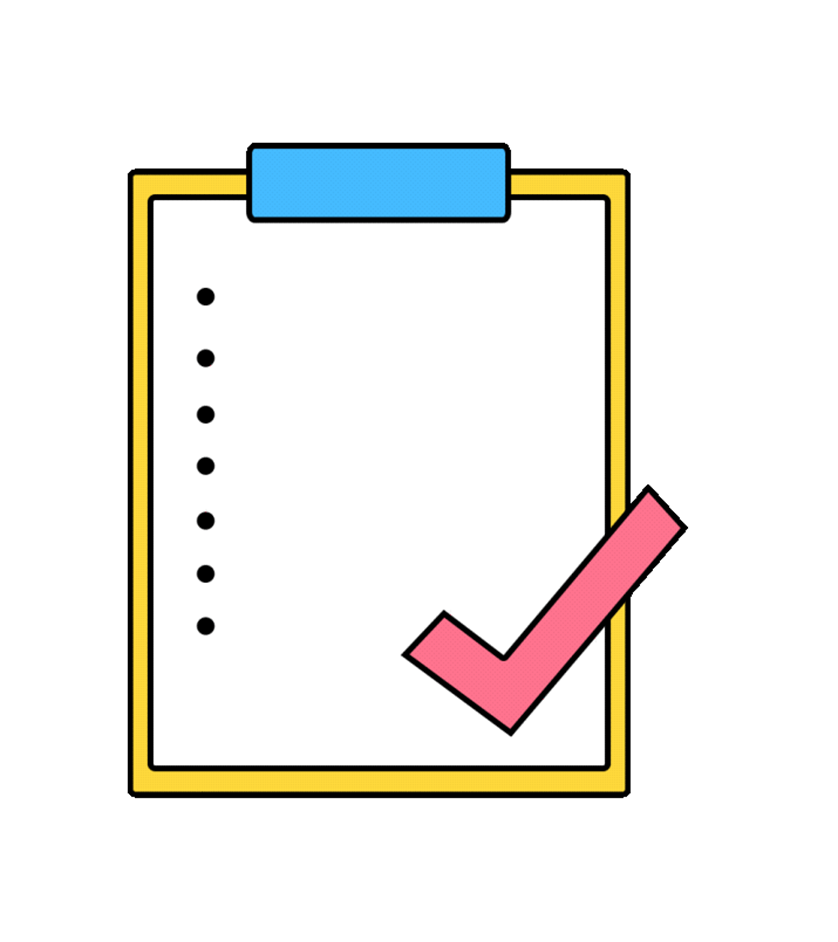 KHỞI ĐỘNG
Cách chơi:
Nhiệm vụ phân chia cho mỗi đội:
+ Đội 1: Viết đơn thức bậc 3 có 2 biến.
+ Đội 2: Viết đơn thức bậc 4 có 3 biến.
+ Đội 3: Viết đơn thức bậc 5 có 4 biến.
+ Đội 4: Viết đơn thức bậc 5 có 3 biến.
Trò chơi
 “Thi viết nhanh”
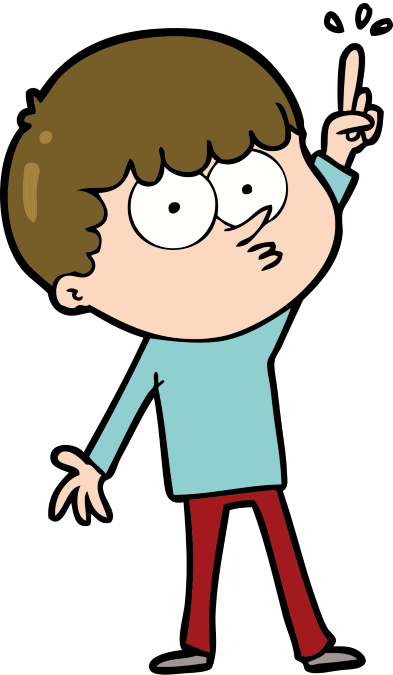 LUYỆN TẬP CHUNG
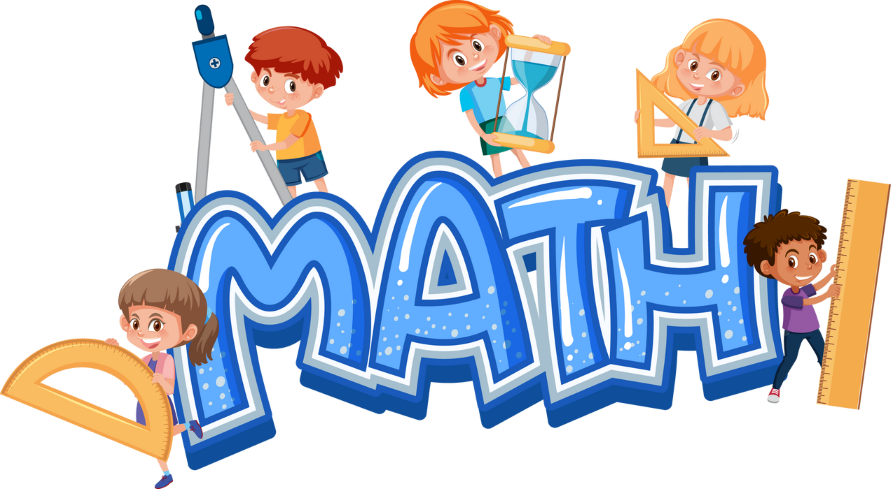 Ví dụ (SGK –tr17)
Cho hai đa thức:
Giải:
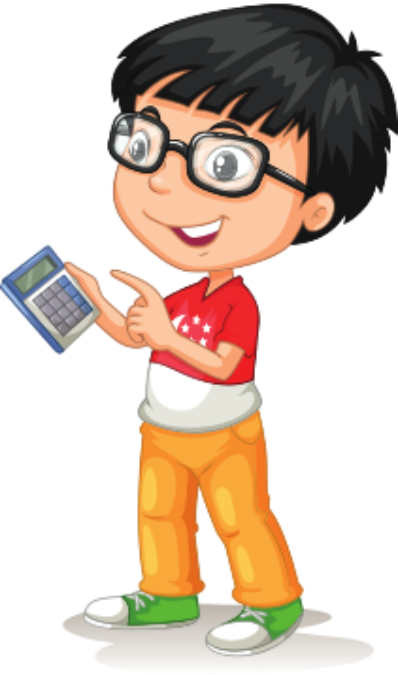 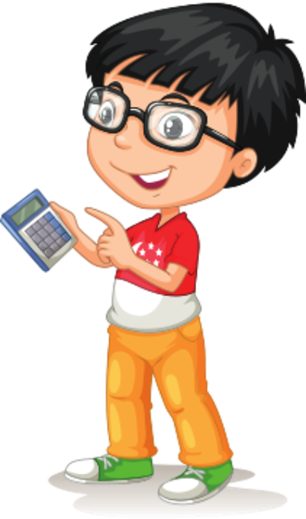 Giải:
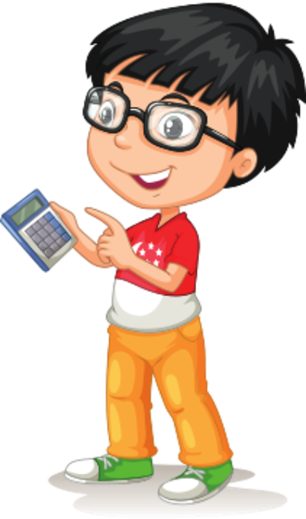 Giải:
Thảo luận nhóm
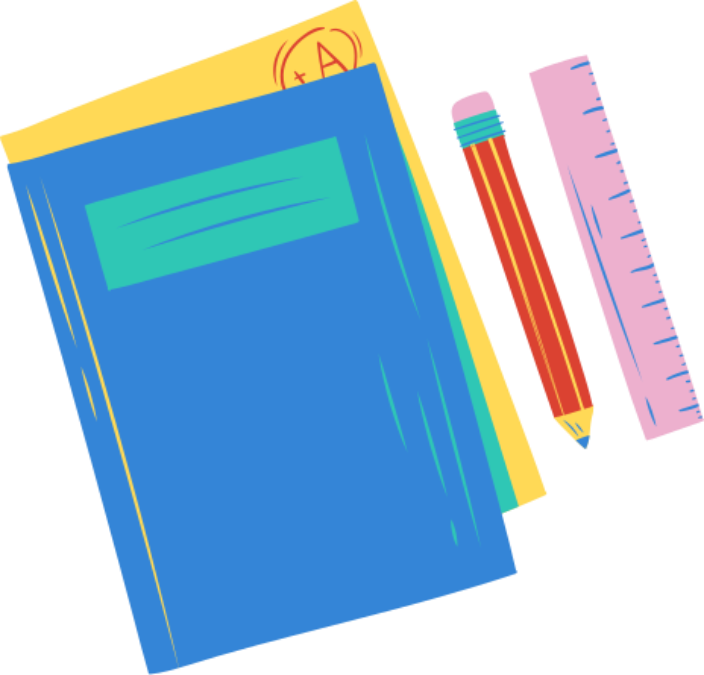 Ví dụ
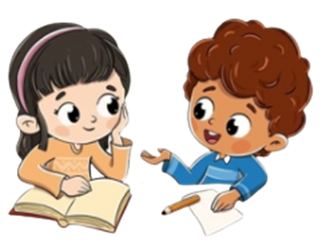 Giải:
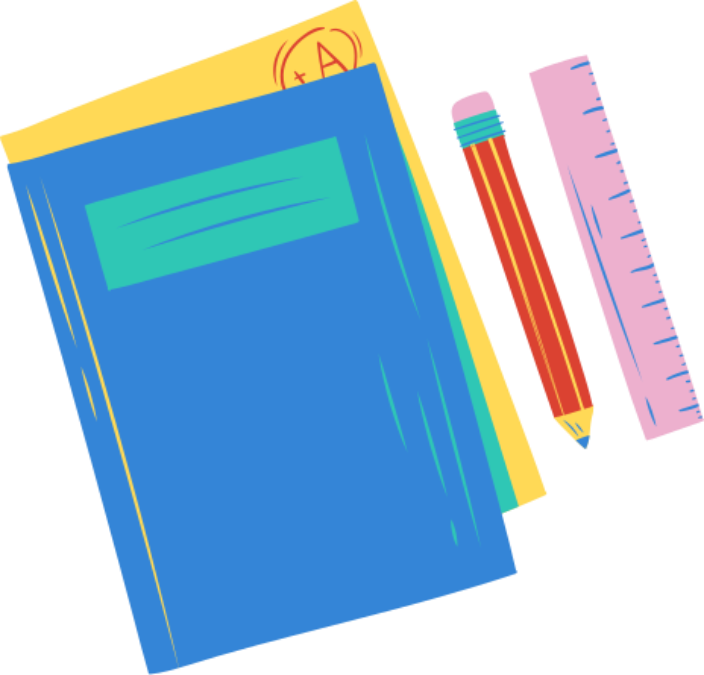 Giải:
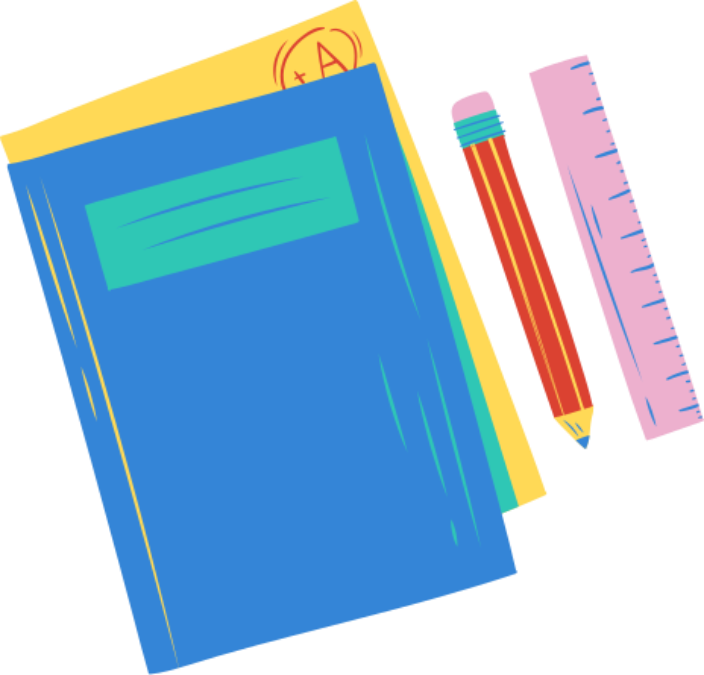 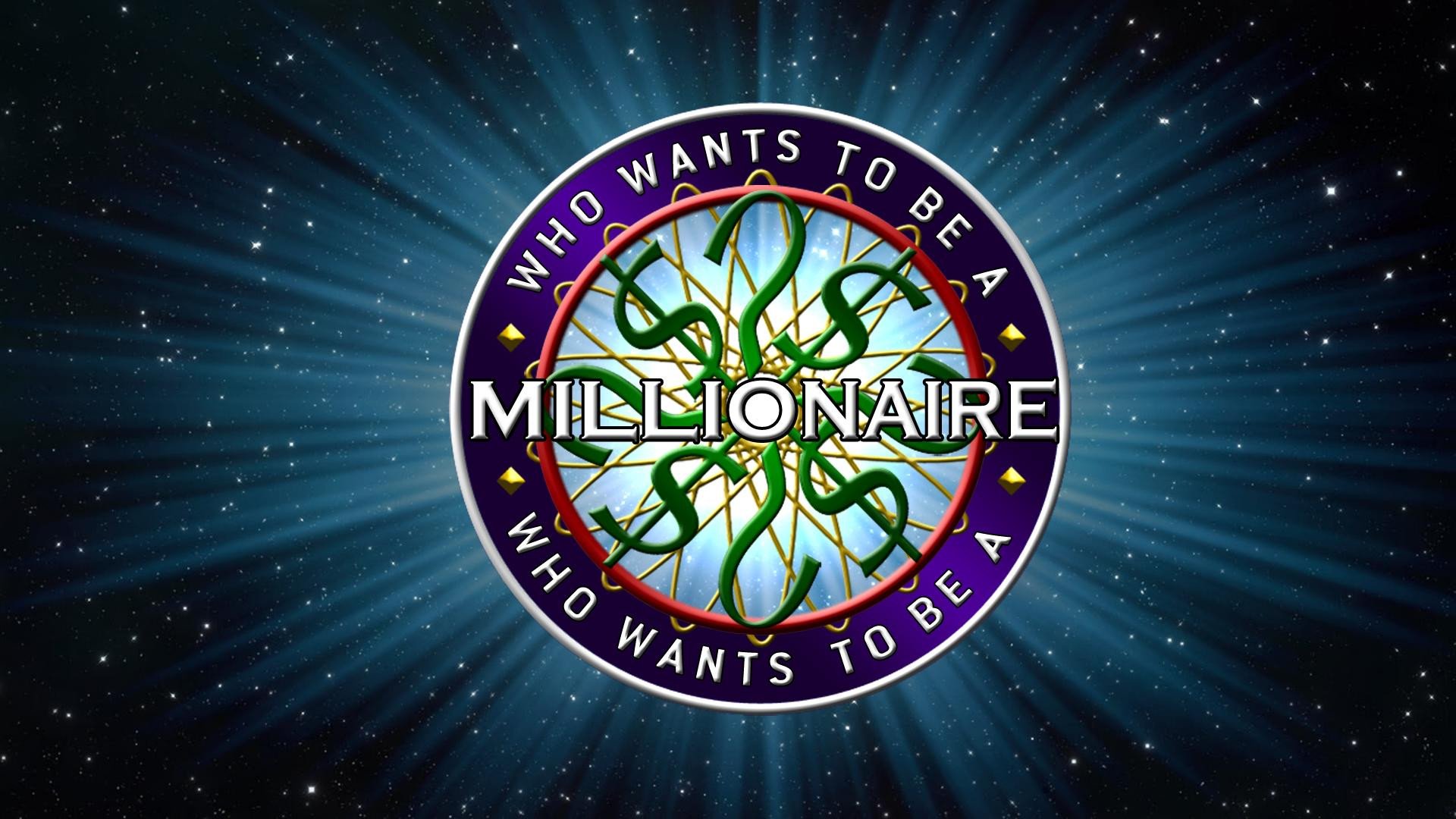 50:50
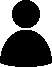 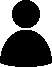 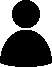 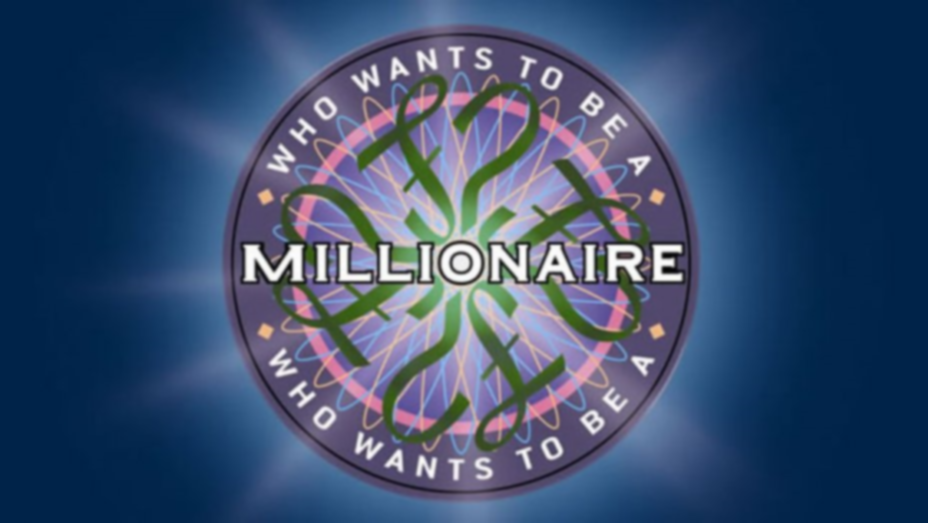 50:50
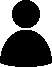 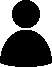 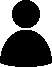 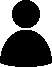 Key
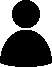 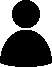 Câu 1. Biểu thức nào sau đây là một đơn thức?
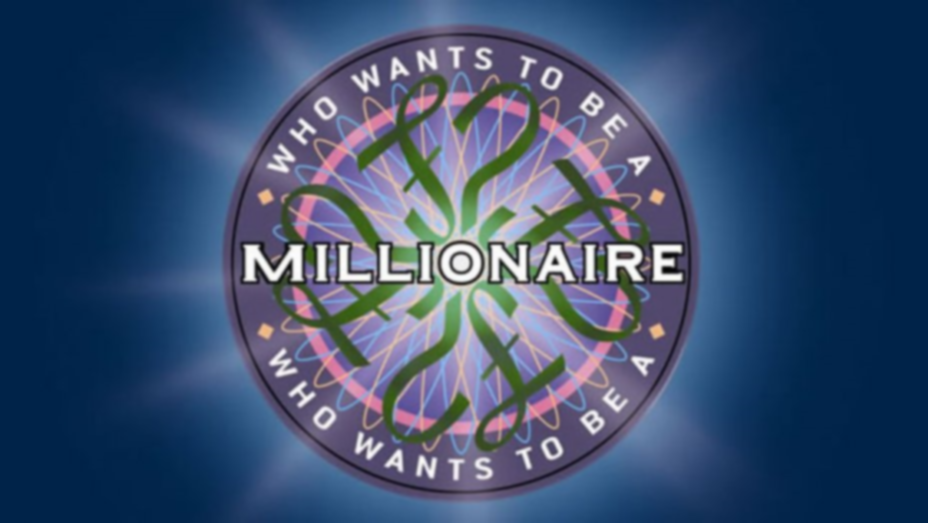 50:50
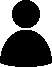 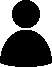 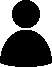 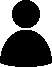 Key
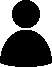 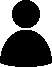 Câu 2. Biểu thức nào sau đây là một đa thức?
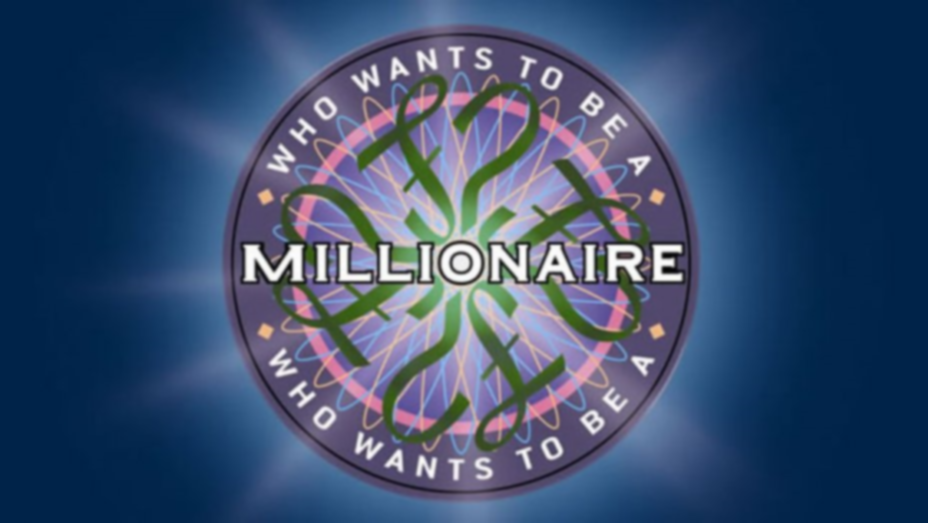 50:50
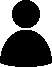 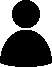 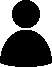 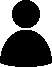 Key
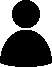 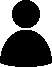 Câu 3. Cho                                       . Biểu thức thu gọn của N là?
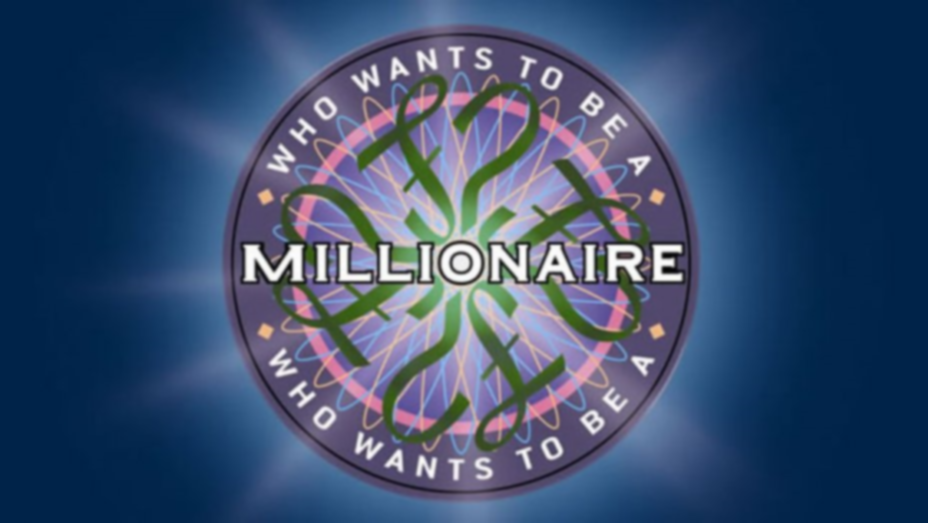 50:50
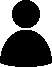 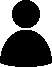 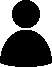 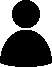 Key
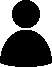 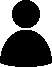 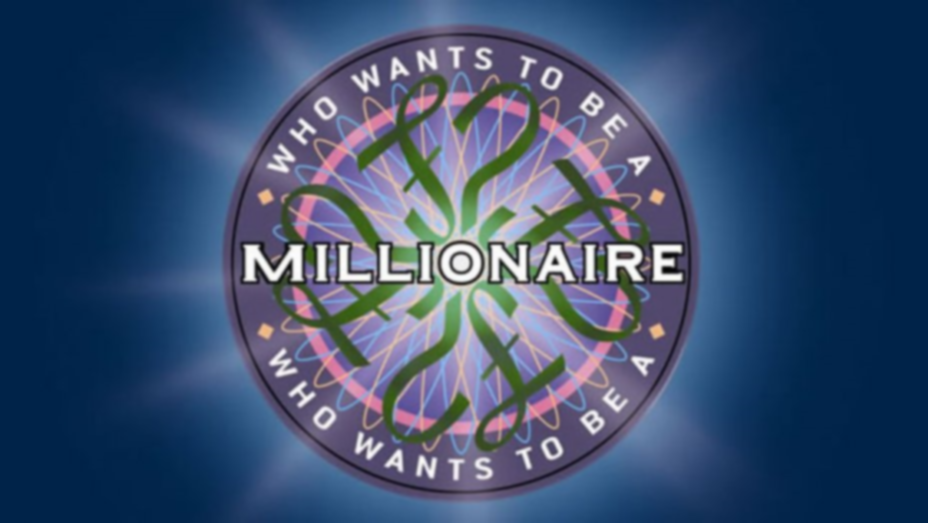 50:50
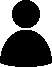 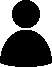 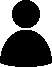 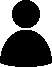 Key
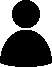 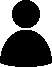 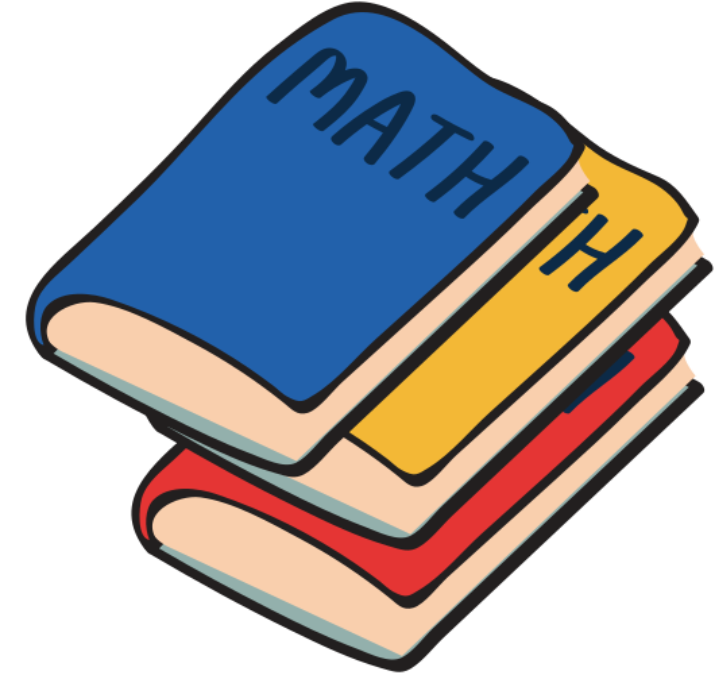 Bài tập 1.18 (SGK-tr17)
Cho các biểu thức:
a) Trong các biểu thức đã cho, biểu thức nào là đơn thức? Biểu thức nào không là đơn thức?
b) Hãy chỉ ra hệ số và phần biến của mỗi đơn thức đã cho.
c) Viết tổng tất cả các đơn thức trên để được một đa thức. Xác định bậc của đa thức đó.
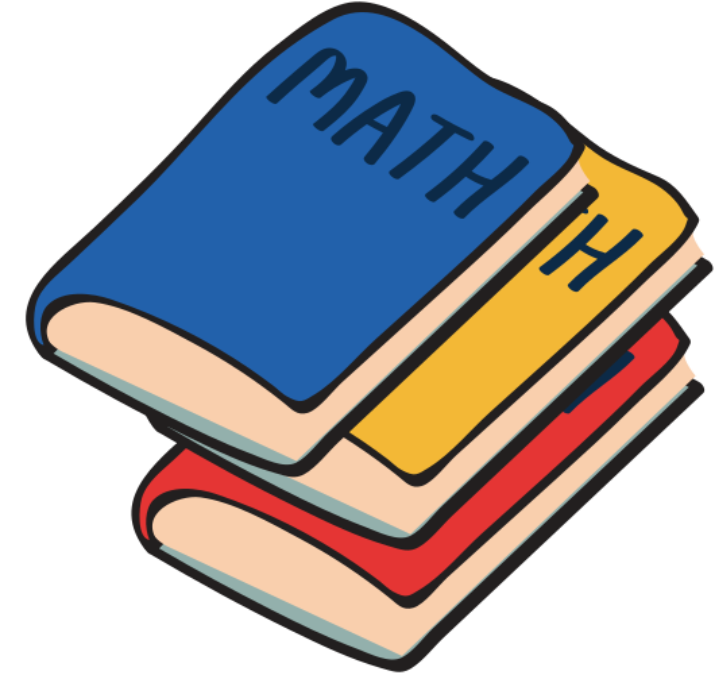 Giải:
Bài tập 1.20 (SGK-tr18)
Tìm bậc của mỗi đa thức sau rồi tính giá trị của chúng tại x = 1; y = −2.
P = 5x4 – 3x3y + 2xy3 – x3y + 2y4 – 7x2y2 – 2xy3;
Q = x3 + x2y + xy2 – x2y – xy2 – x3.
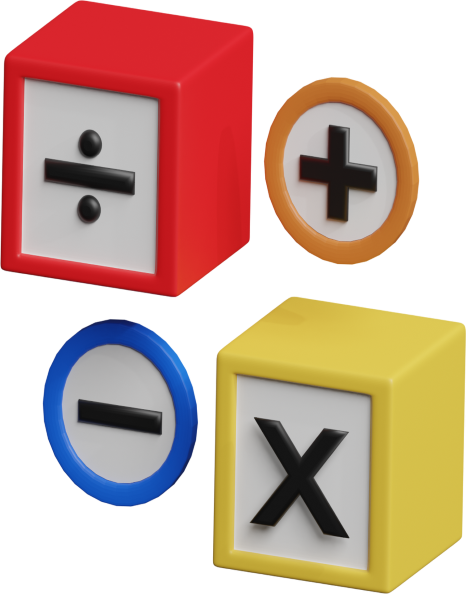 Giải:
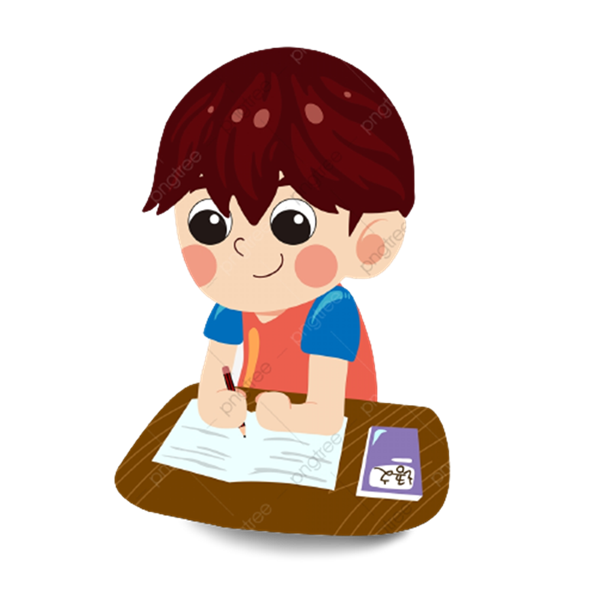 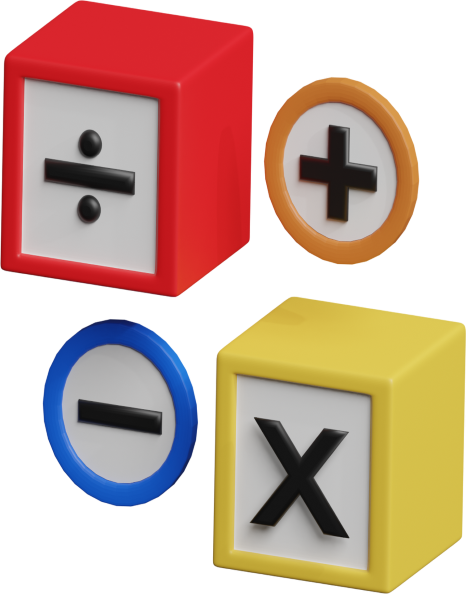 Giải:
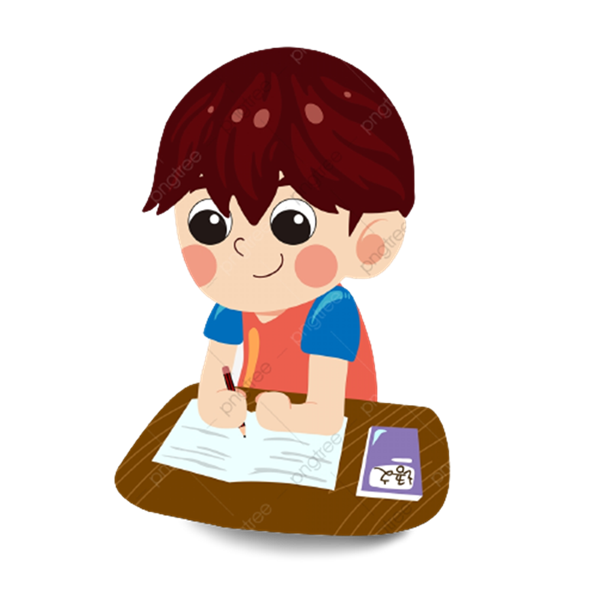 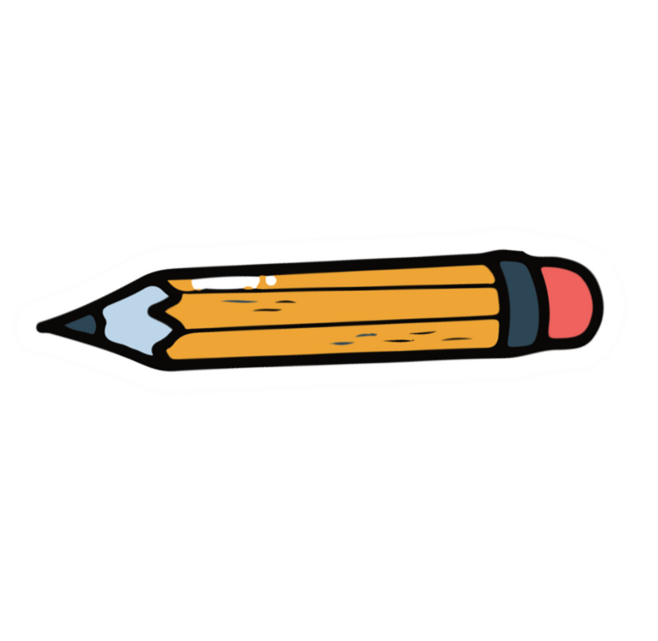 Bài tập 1.21 (SGK-tr18)
Cho hai đa thức:
A = 7xyz2 – 5xy2z + 3x2yz – xyz + 1;  B = 7x2yz – 5xy2z + 3xyz2 – 2.
a) Tìm đa thức C sao cho A – C = B;
b) Tìm đa thức D sao cho A + D = B;
c) Tìm đa thức E sao cho E – A = B.
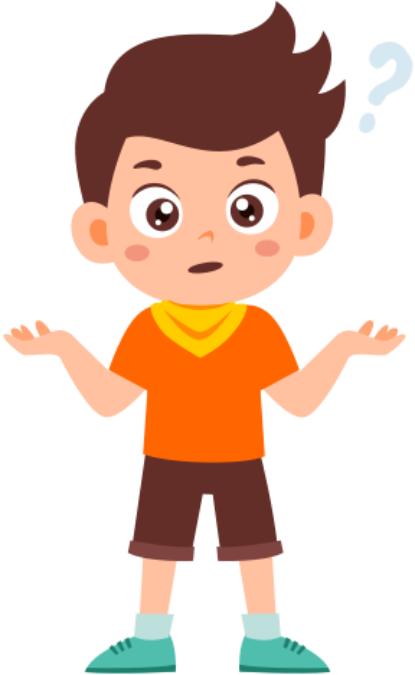 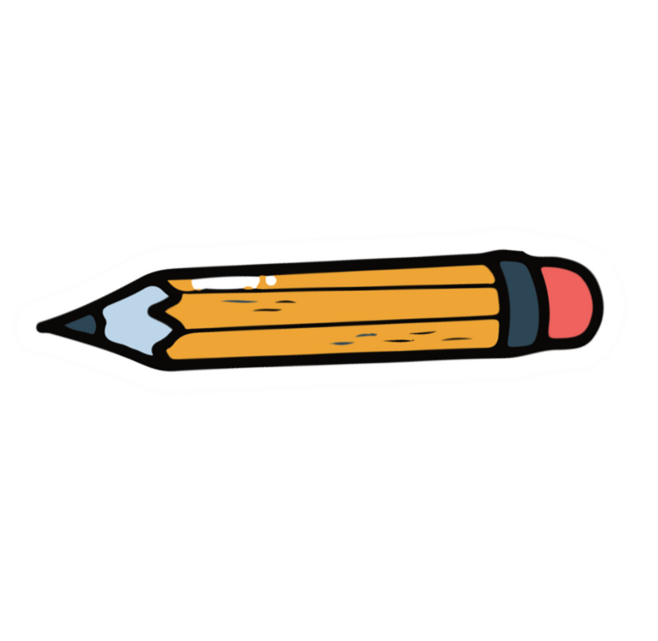 Giải:
Bài tập 1.23 (SGK-tr18)
Giải:
Bài tập 1.23 (SGK-tr18)
Giải:
VẬN DỤNG
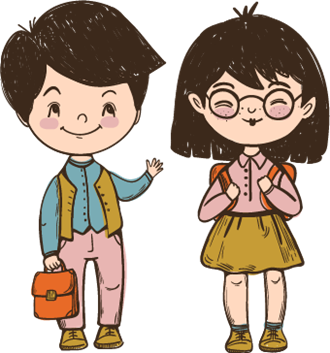 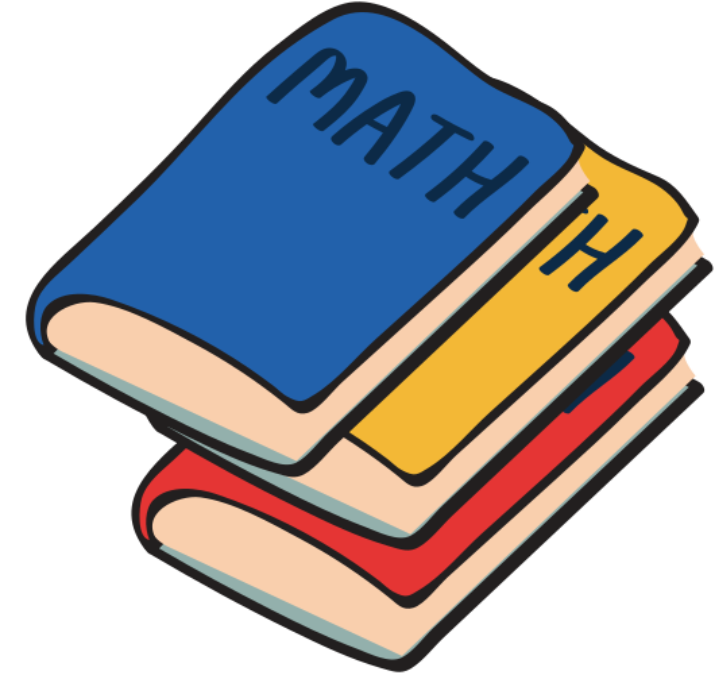 Bài tập 1.19 (SGK-tr18)
Trong một khách sạn có hai bể bơi dạng hình hộp chữ nhật. Bể thứ nhất có chiều sâu là 1,2 m, đáy là hình chữ nhật có chiều dài x mét, chiều rộng y mét. Bể thứ hai có chiều sâu 1,5 m, hai kích thước đáy gấp 5 lần hai kích thước đáy của bể thứ nhất.
a) Hãy tìm đơn thức (hai biến x và y) biểu thị số mét khối nước cần có để bơm đầy cả hai bể bơi.
b) Tính lượng nước bơm đầy bể nếu x = 5 m, y = 3 m.
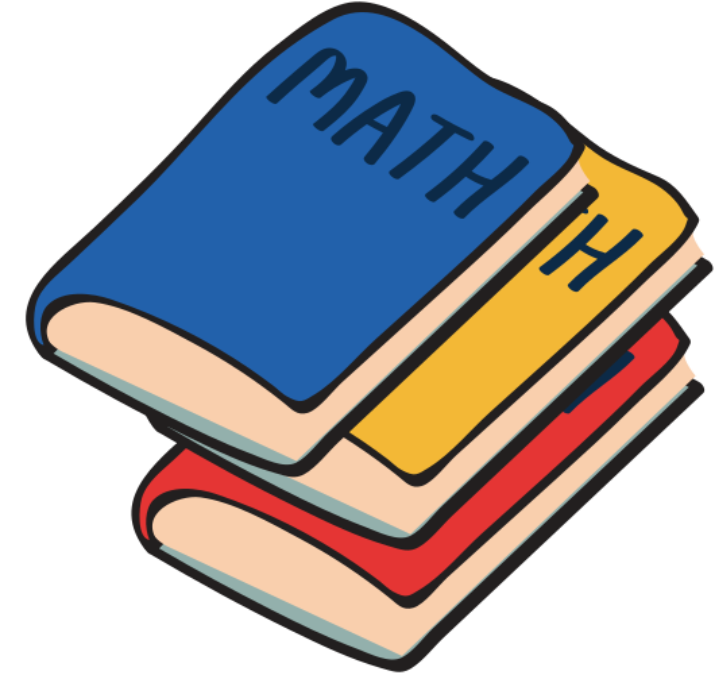 Giải:
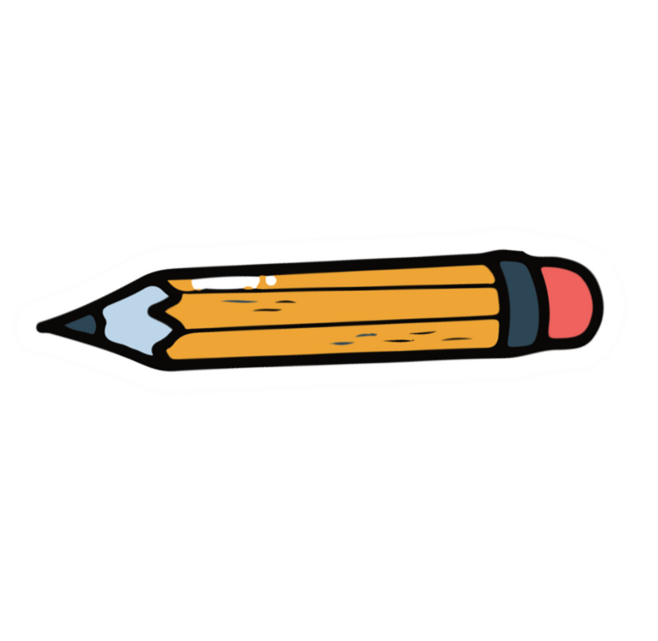 Bài tập 1.22 (SGK-tr18)
Từ một miếng bìa, người ta cắt ra hai hình tròn có bán kính x centimét và y centimét. Tìm biểu thức biểu thị diện tích phần còn lại của miếng bìa, nếu biết miếng bìa có hình dạng gồm hai hình vuông ghép lại và có kích thước (centimét) như Hình bên.
Biểu thức đó có phải là một đa thức không? 
Nếu phải thì đó là đa thức bậc mấy?
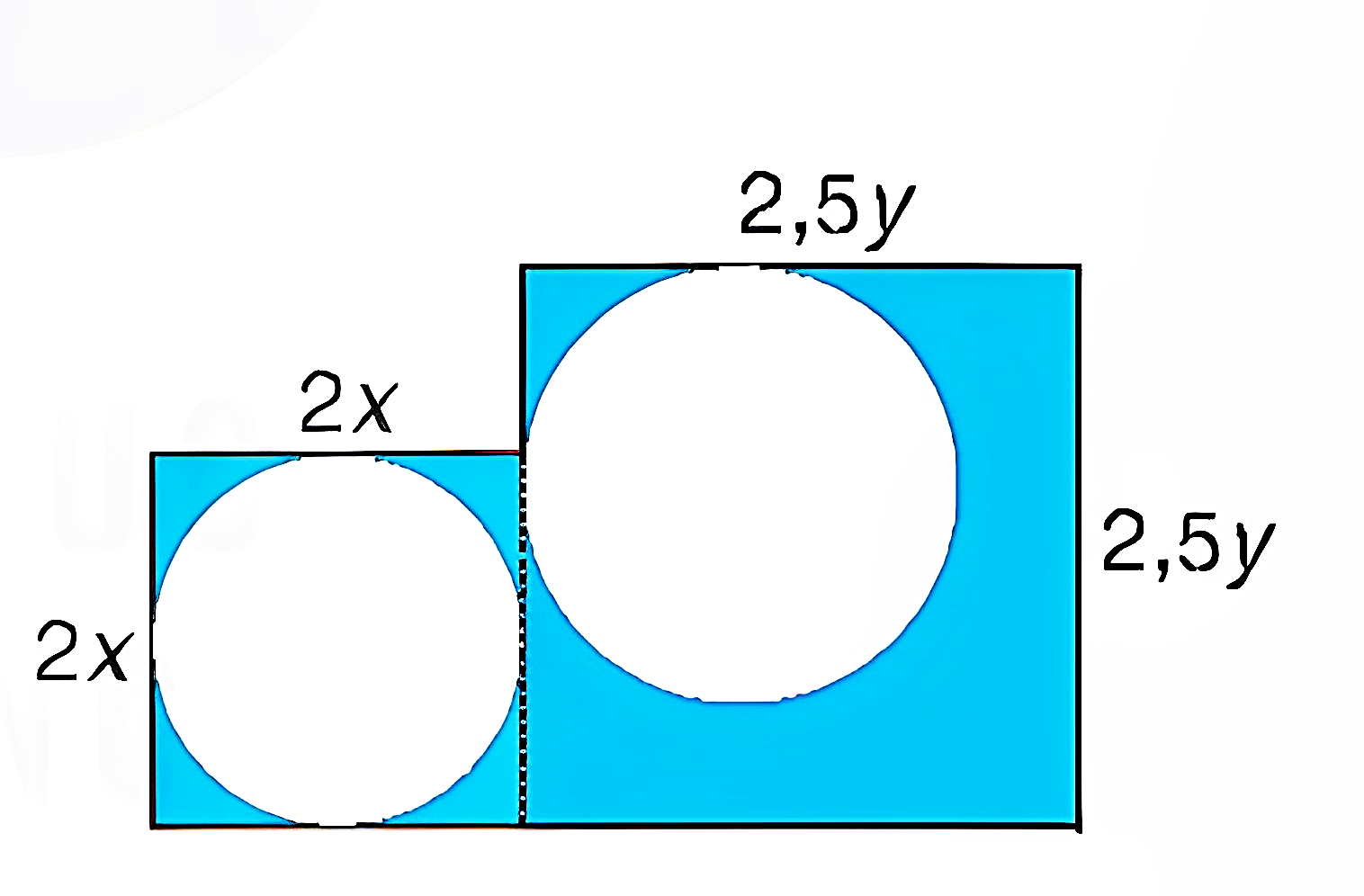 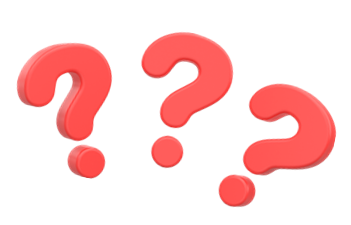 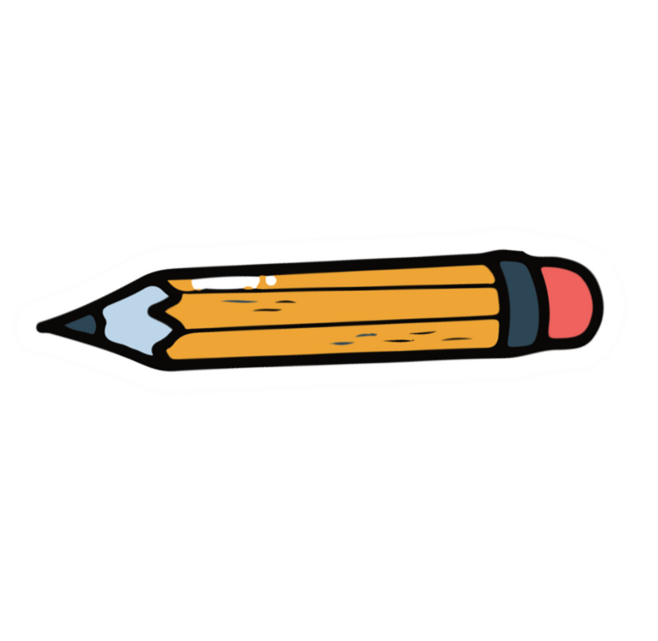 Giải:
HƯỚNG DẪN VỀ NHÀ
Chuẩn bị trước 
Bài 4. Phép nhân 
đa thức.
Ghi nhớ 
kiến thức trong bài.
Hoàn thành các bài tập trong SBT.
CẢM ƠN CÁC EM 
ĐÃ THEO DÕI TIẾT HỌC!
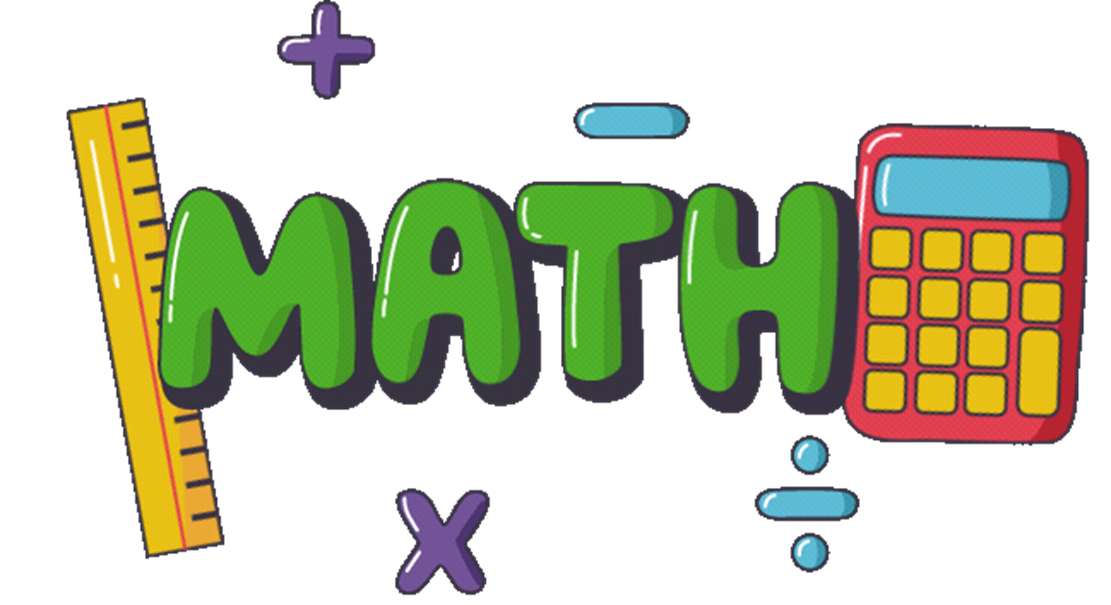